Math Coffee
6th Grade
Purpose for Today
Introduce the lesson structure provided through the Big Ideas resource.
Illustrate the instructional supports offered by the Big Ideas Resource.
Big ideas instructional support
Instructional Design of Big Ideas
Explore
Instruct
Practice/Deepen Understanding of Concepts/Skills
Explore
Intended to introduce the lesson to the students.
Allows students to construct new knowledge from prior knowledge.
Helps engage students into the learning process.
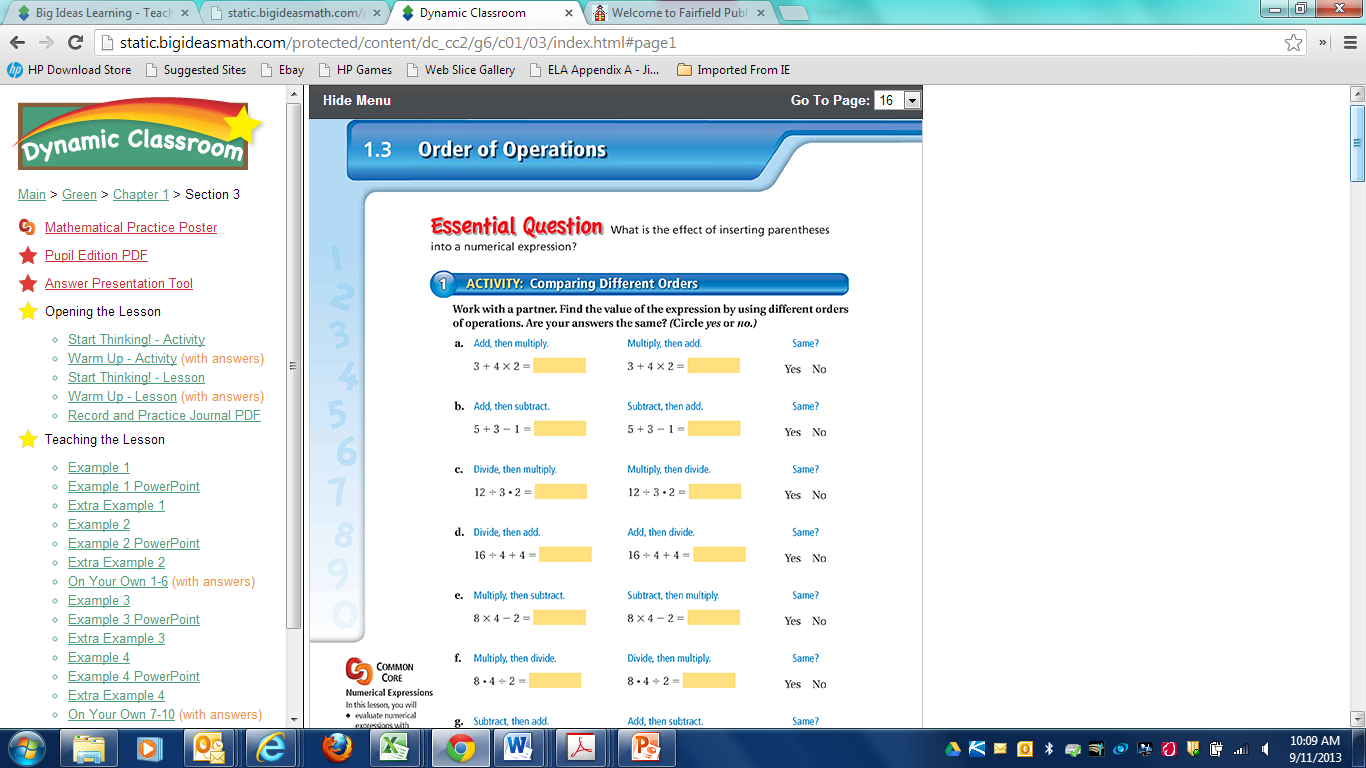 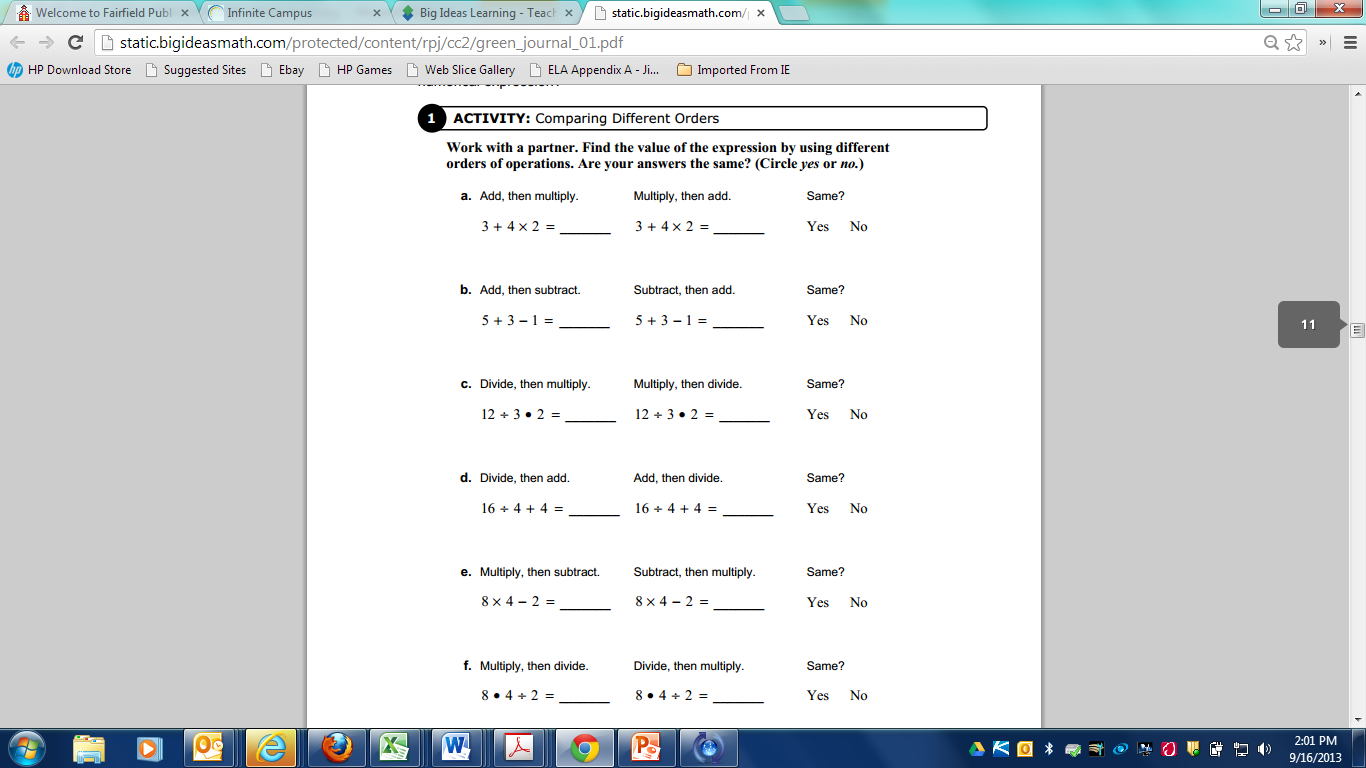 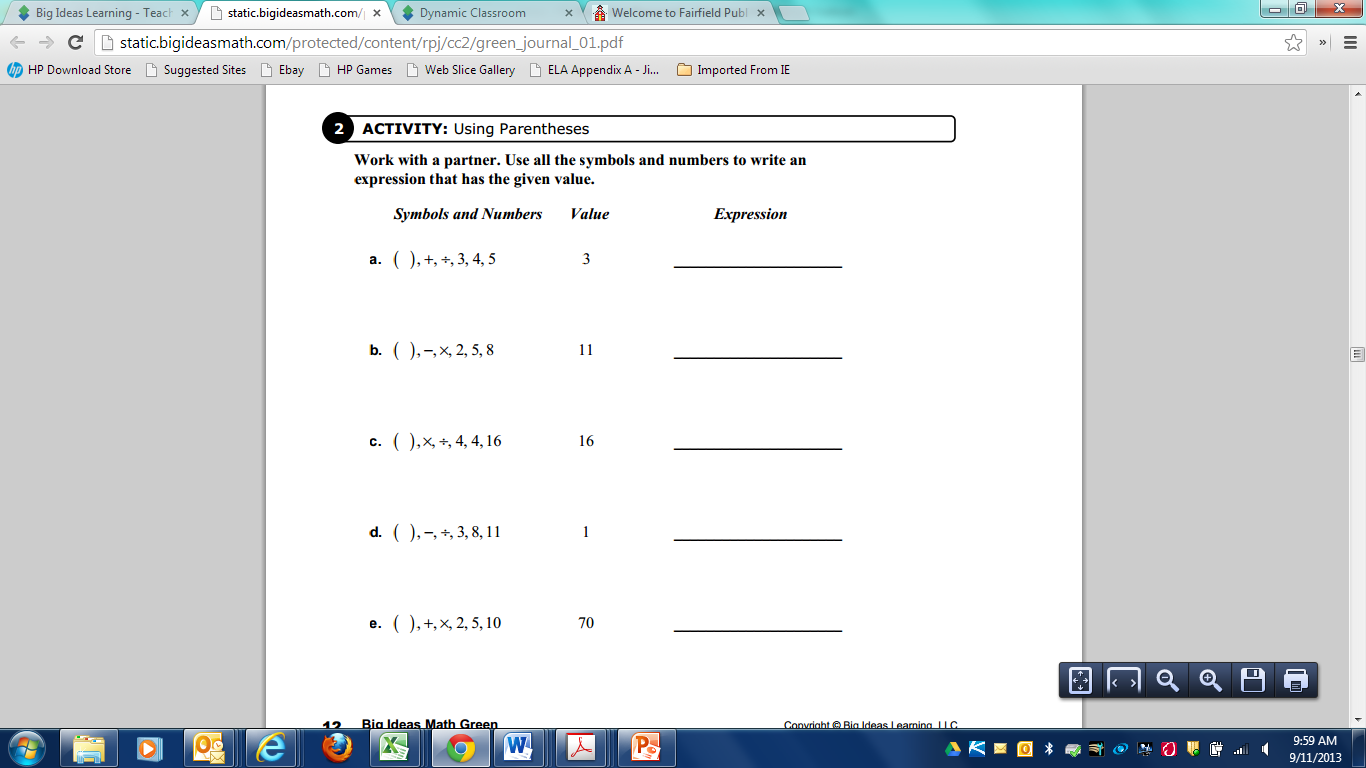 Instruct
Opportunity for the teacher to provide new information opportunities to students
 Teacher provides guided practice and feedback on the lesson target.
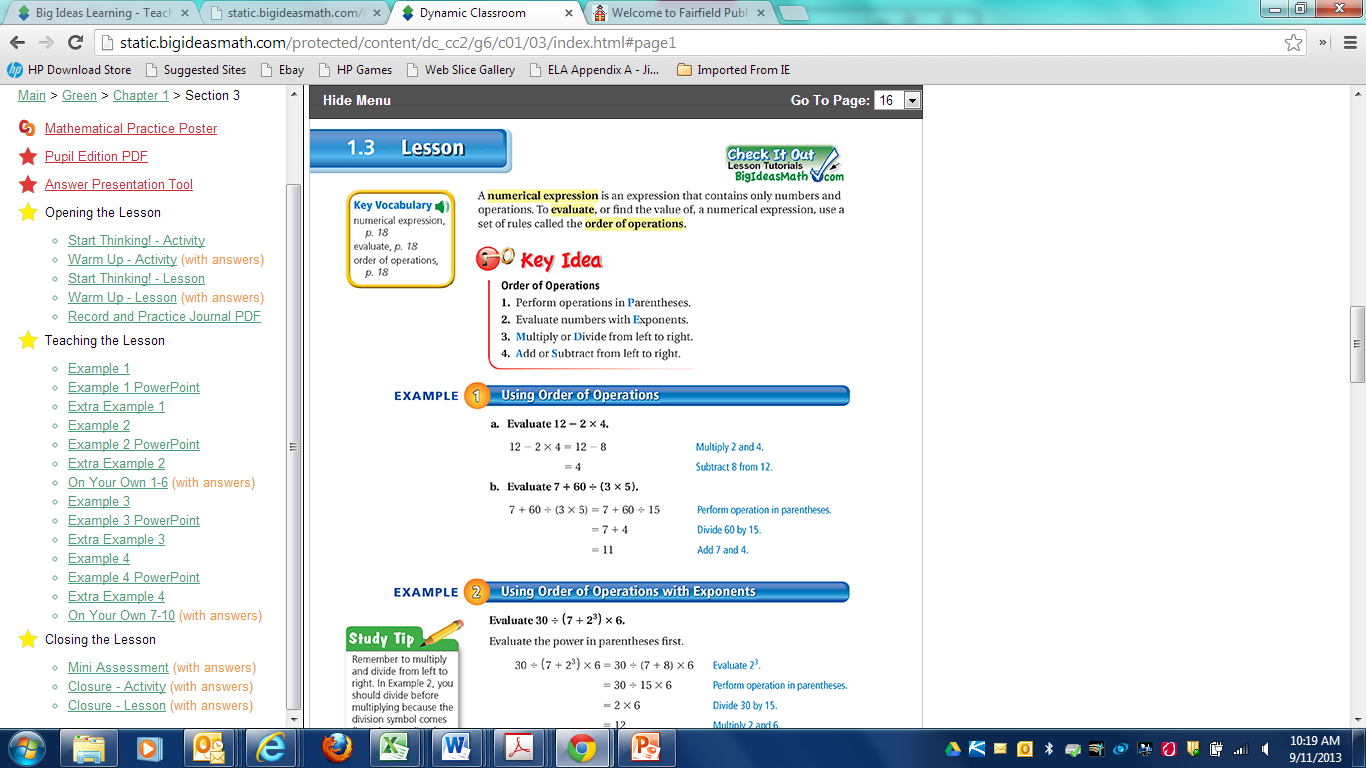 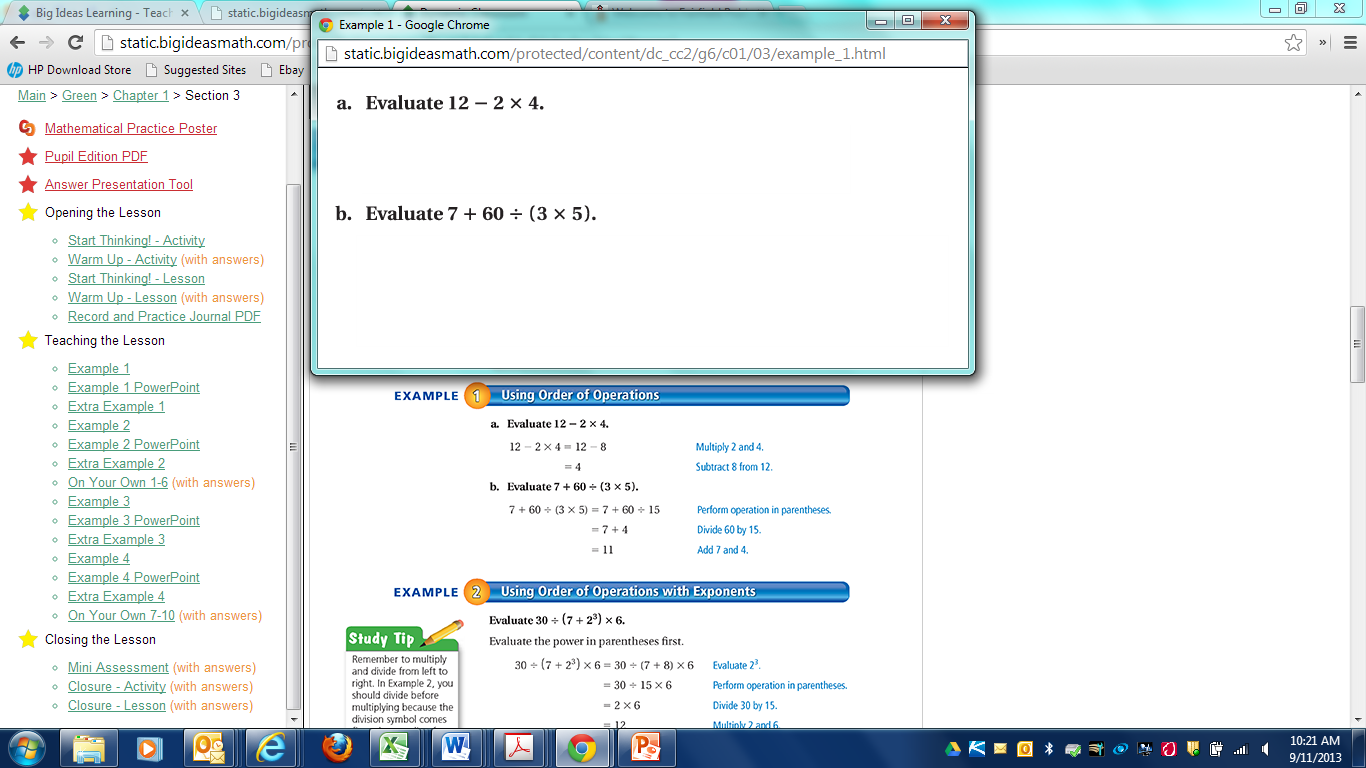 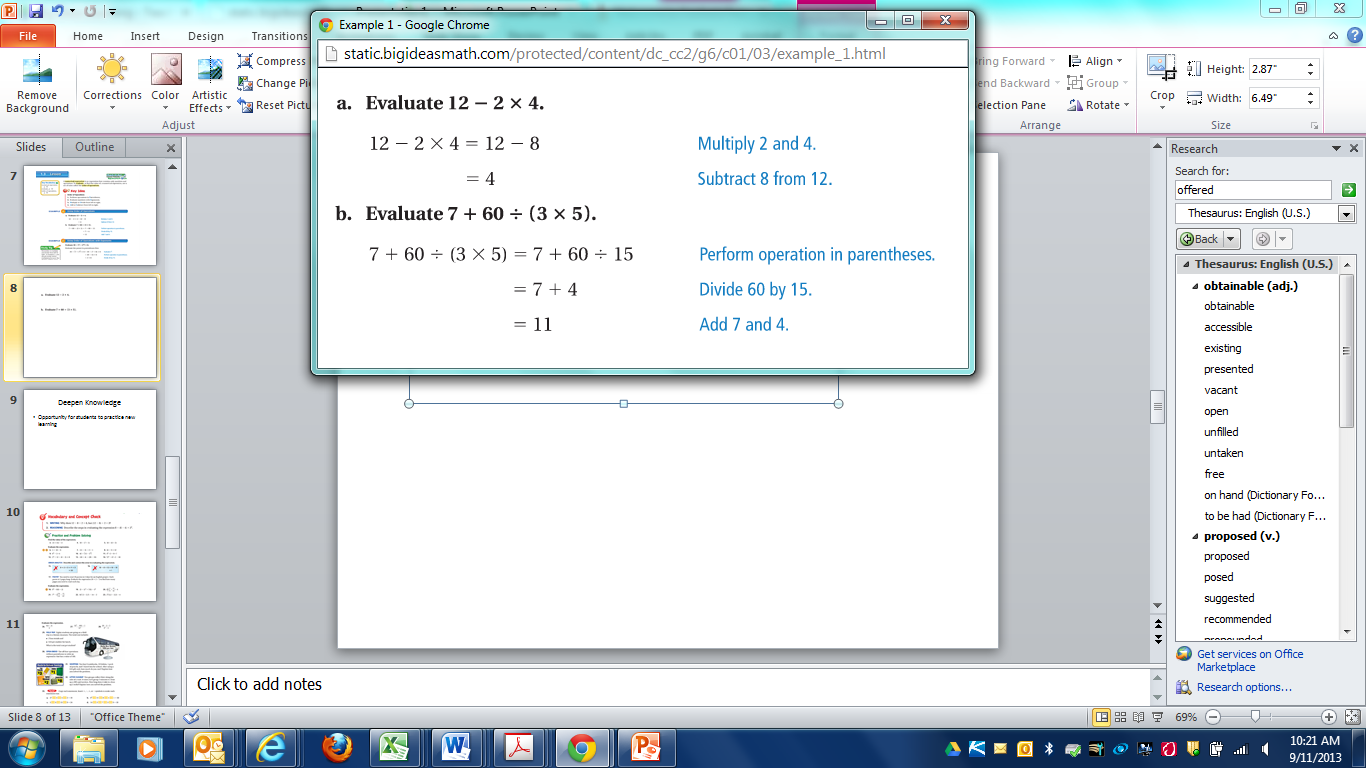 Guided Practice
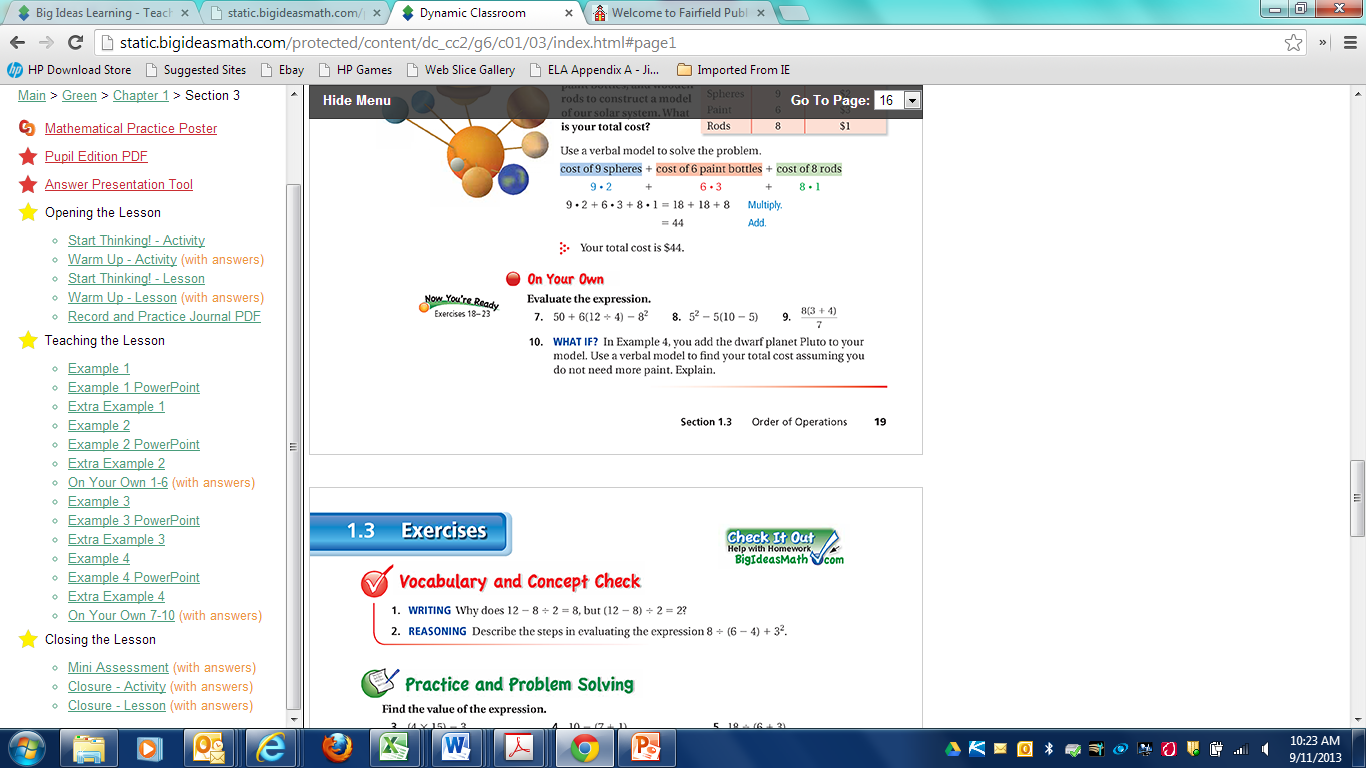 Deepen Knowledge
Opportunity for students to practice new learning.
Chance for students to extend their knowledge.
Allows students to maintain prior skills and concepts.
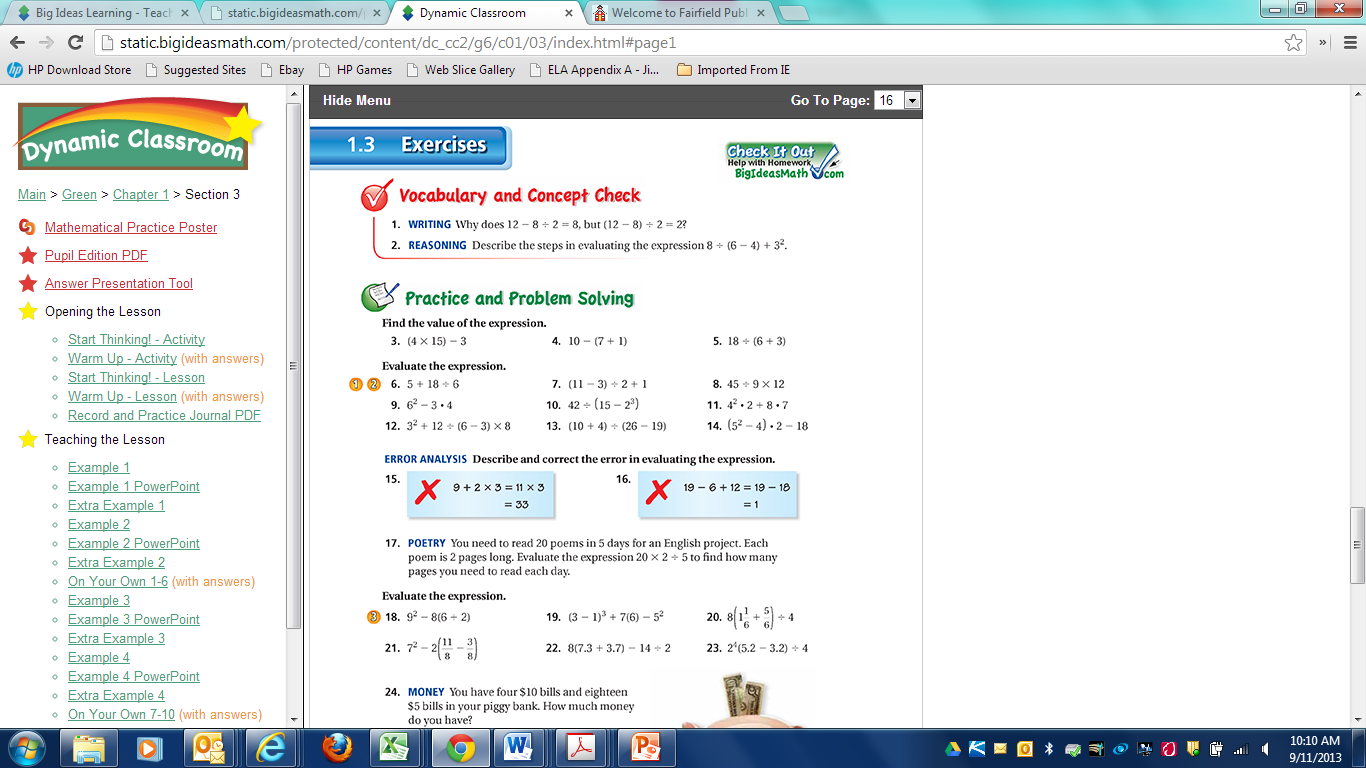 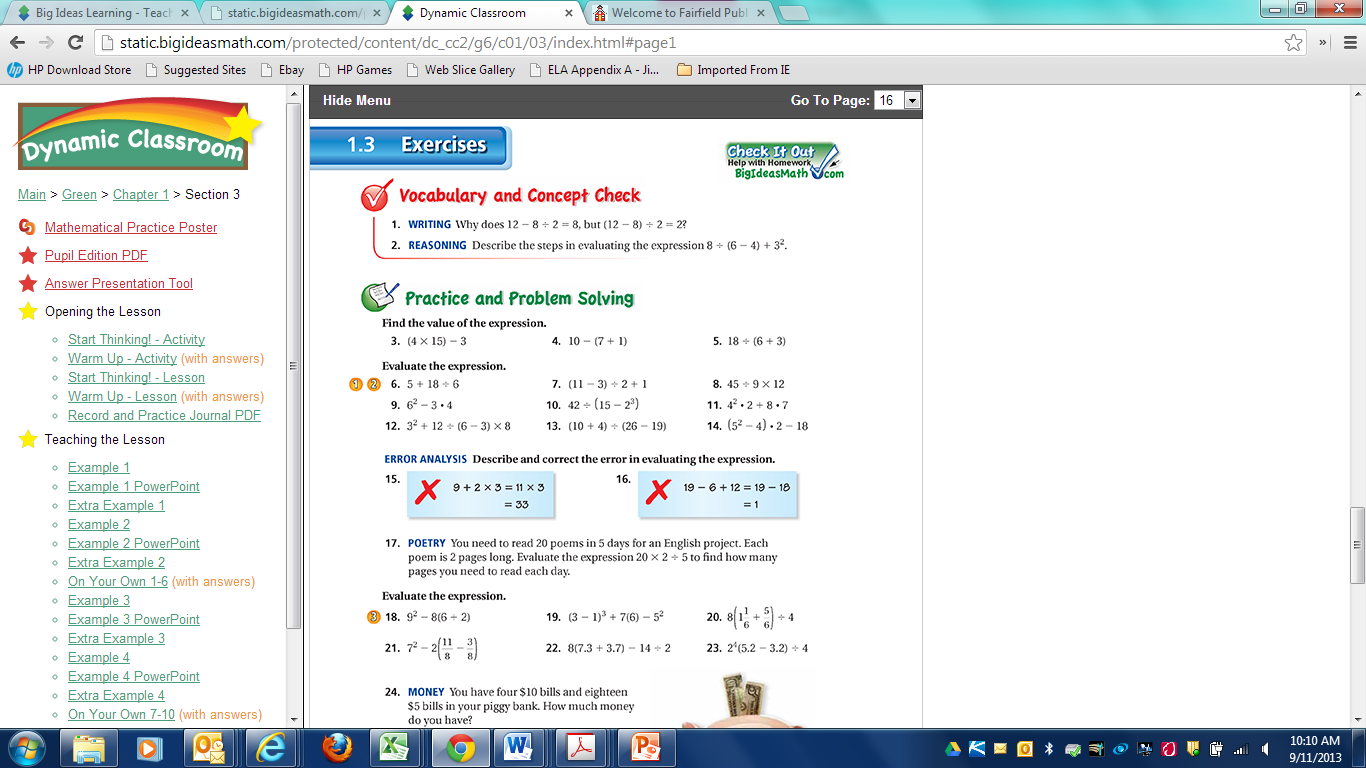 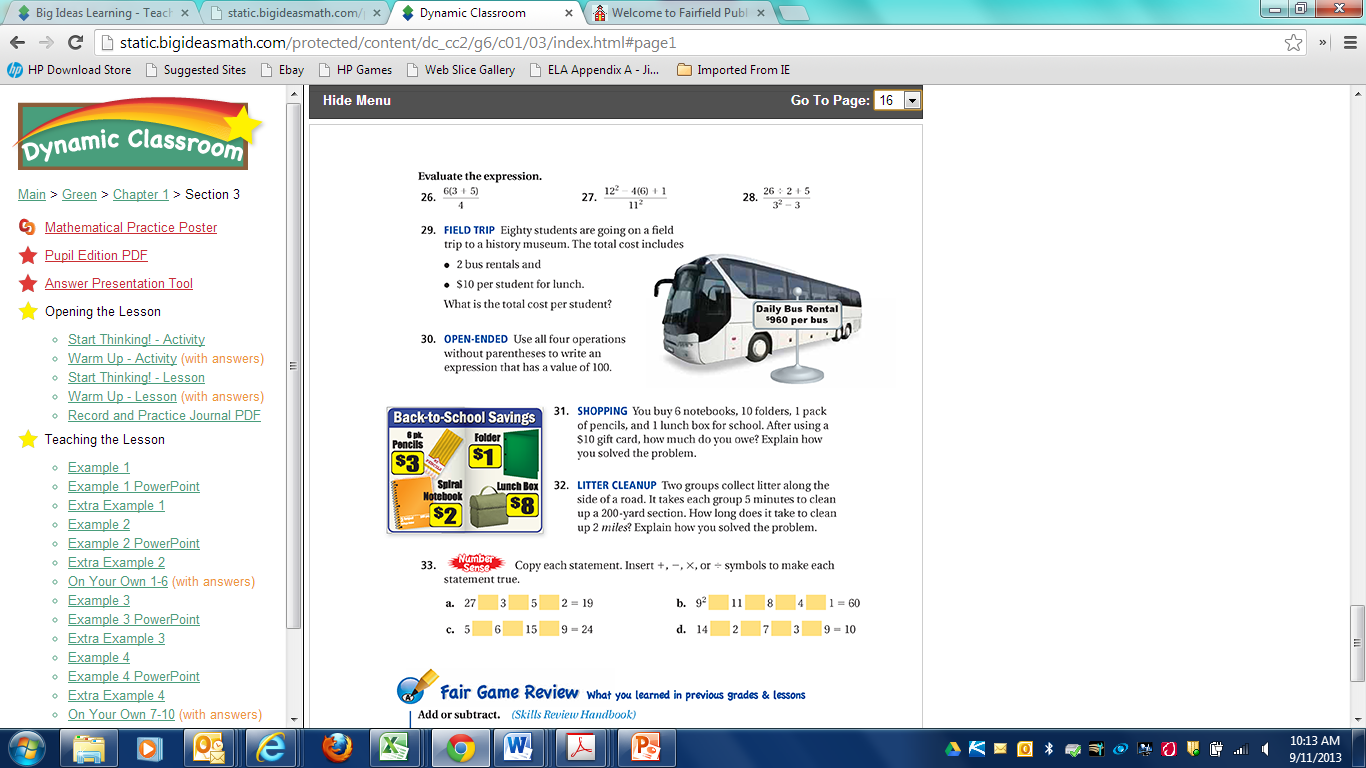 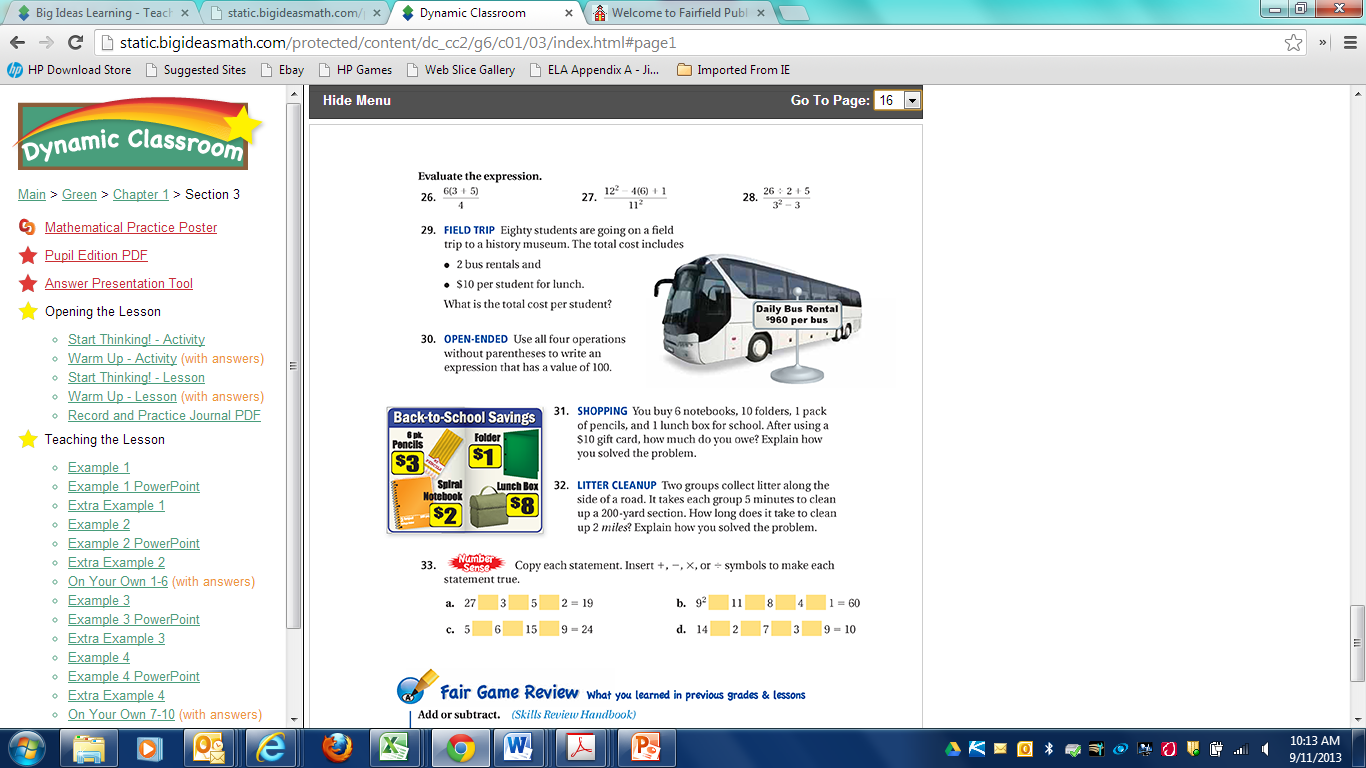 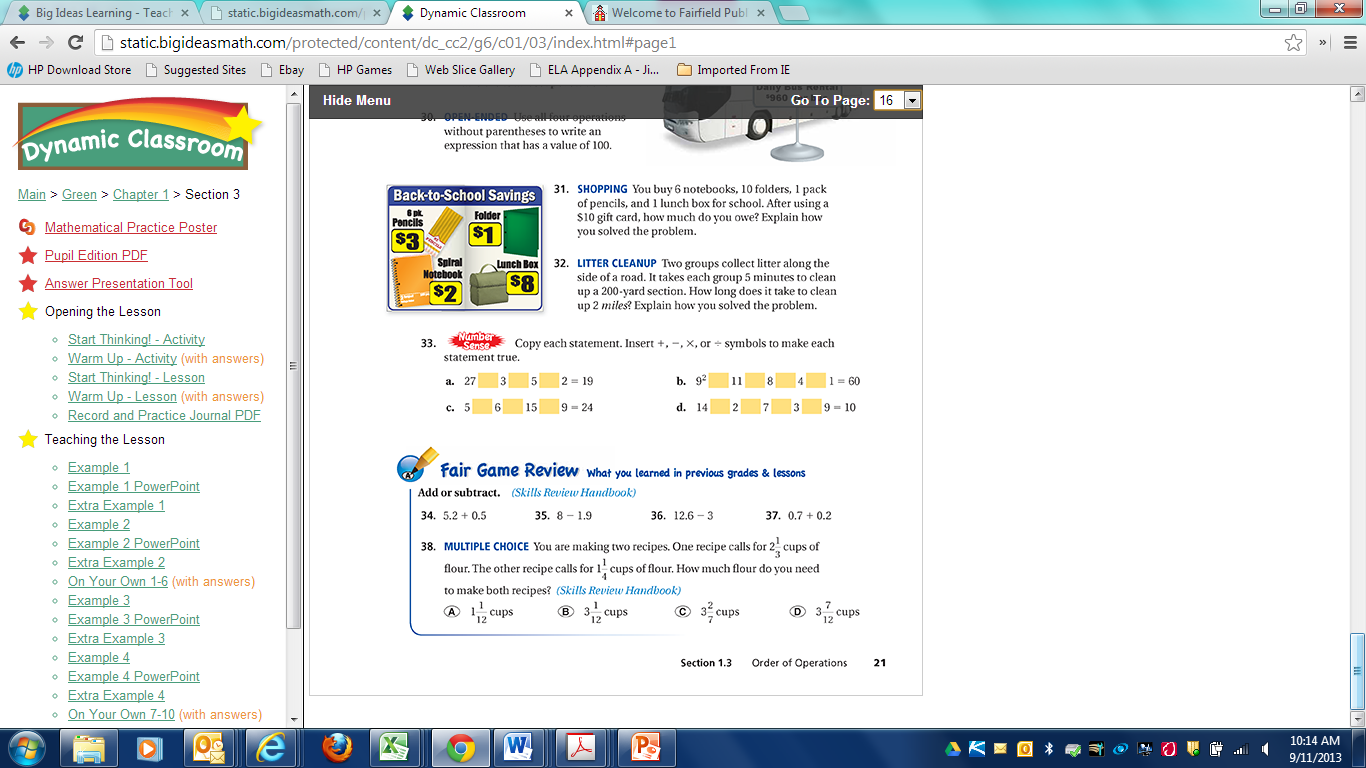 Big ideas Parent & Student support
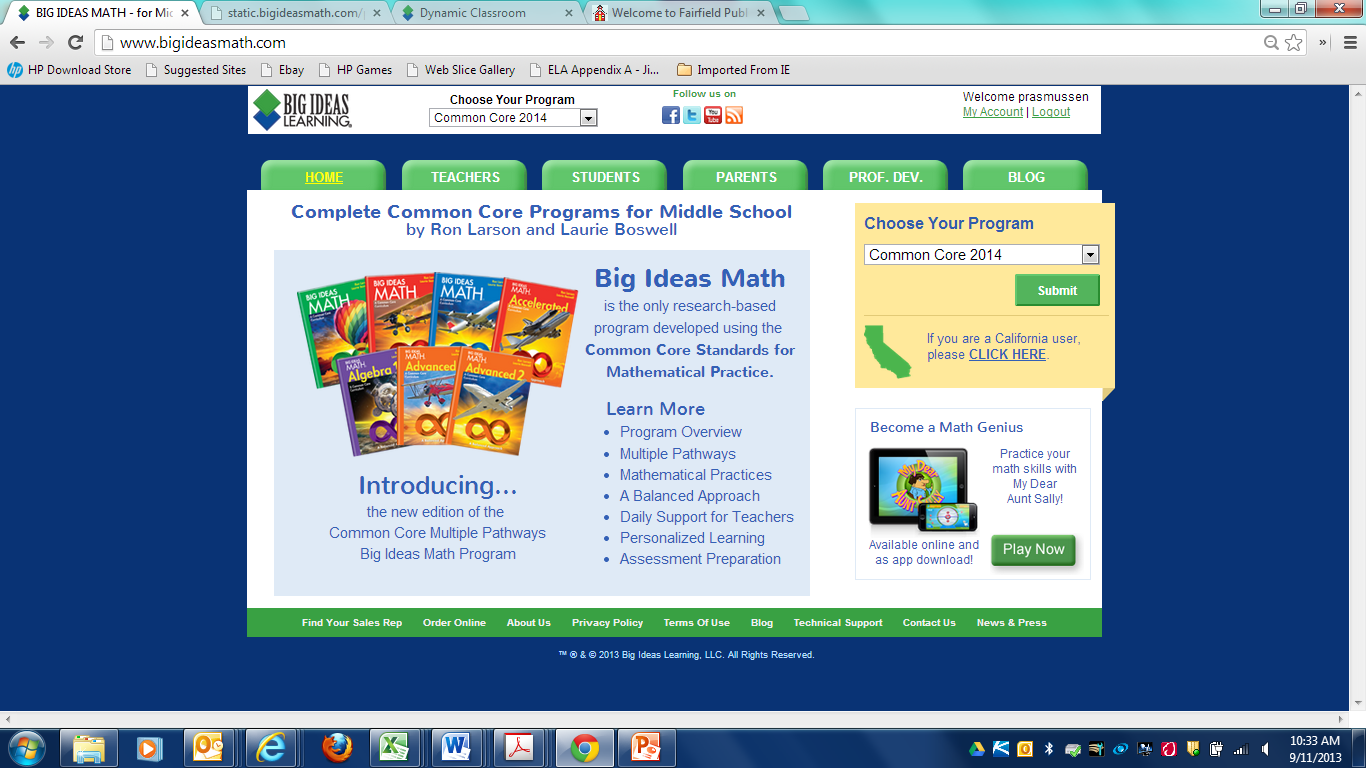 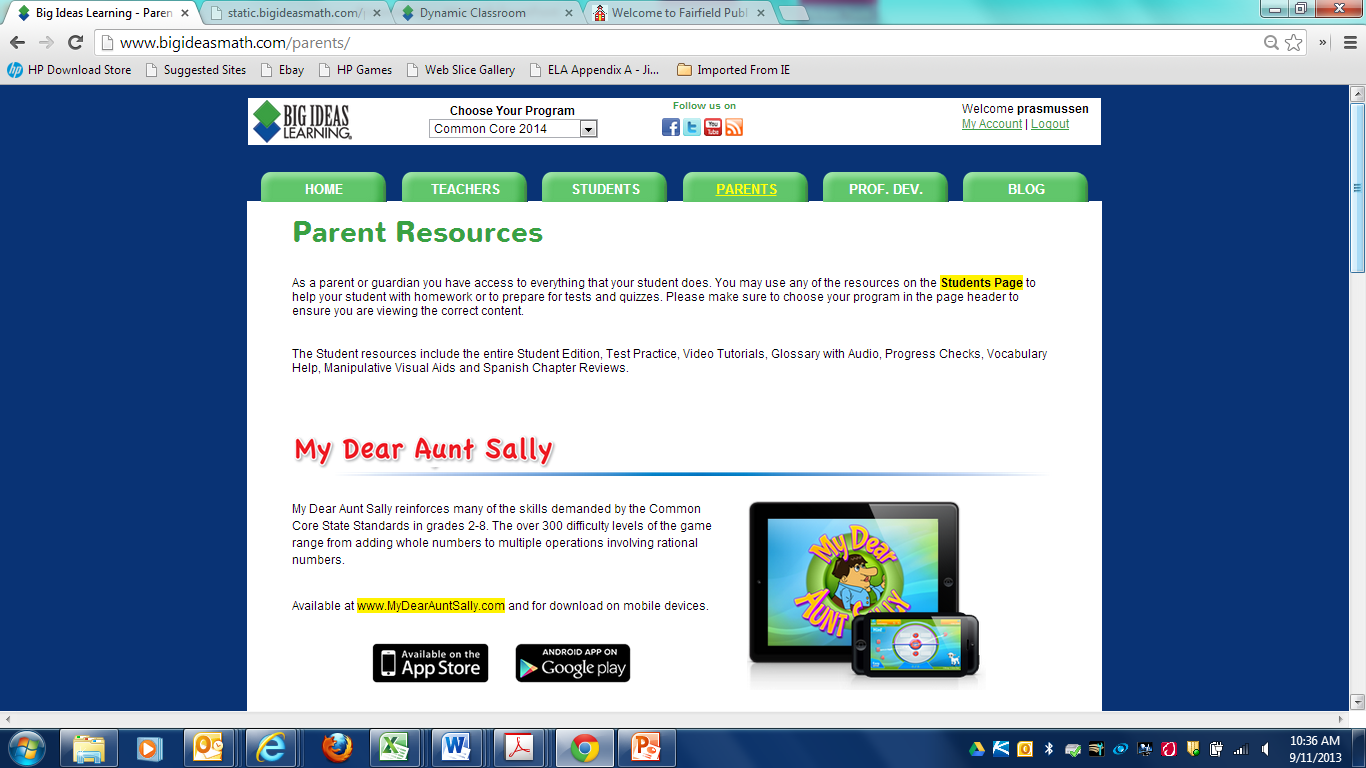 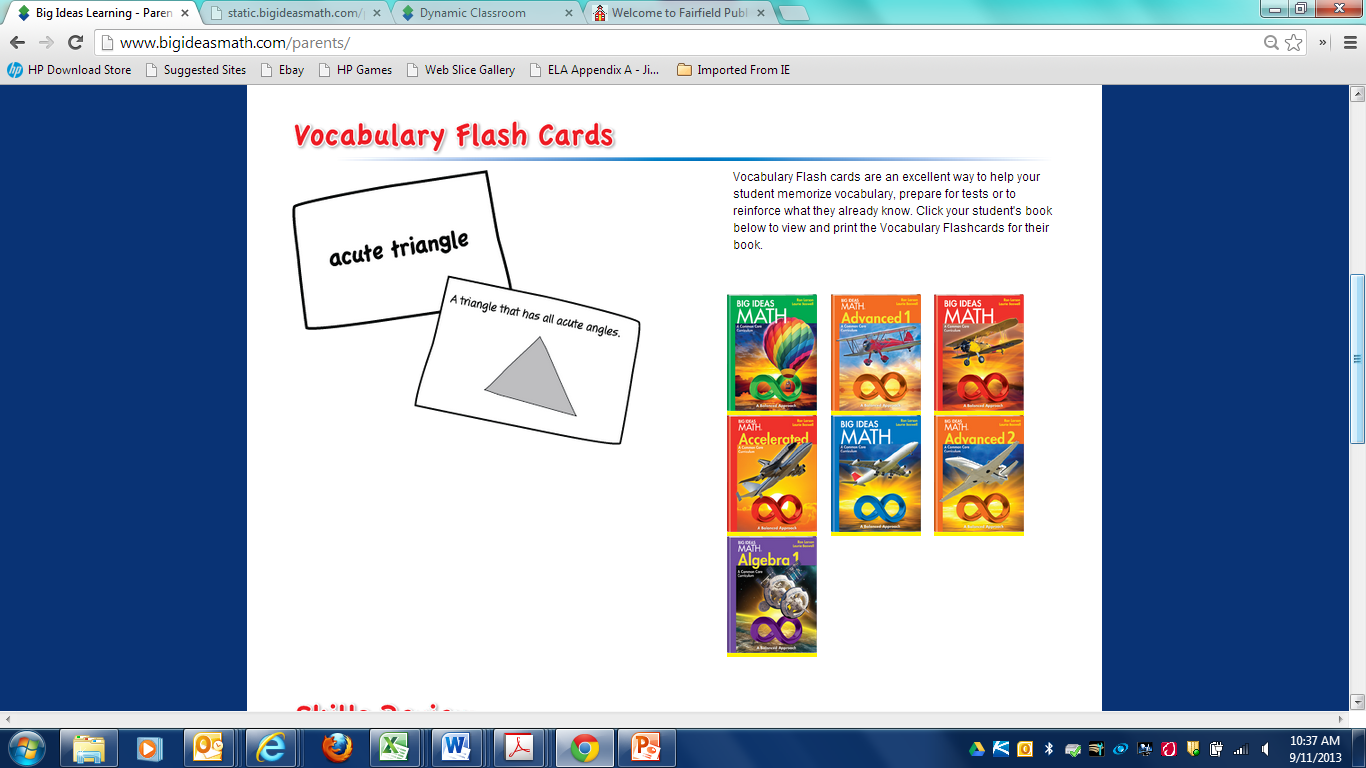 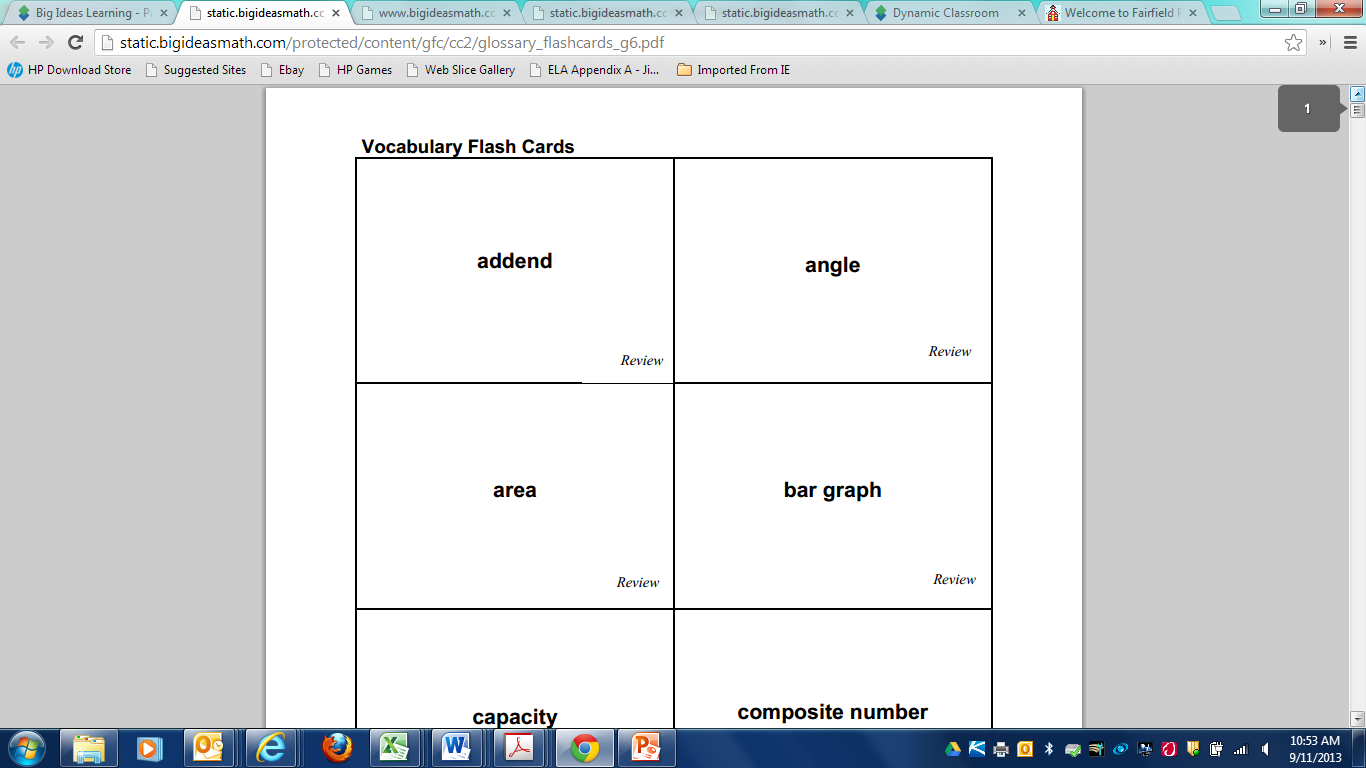 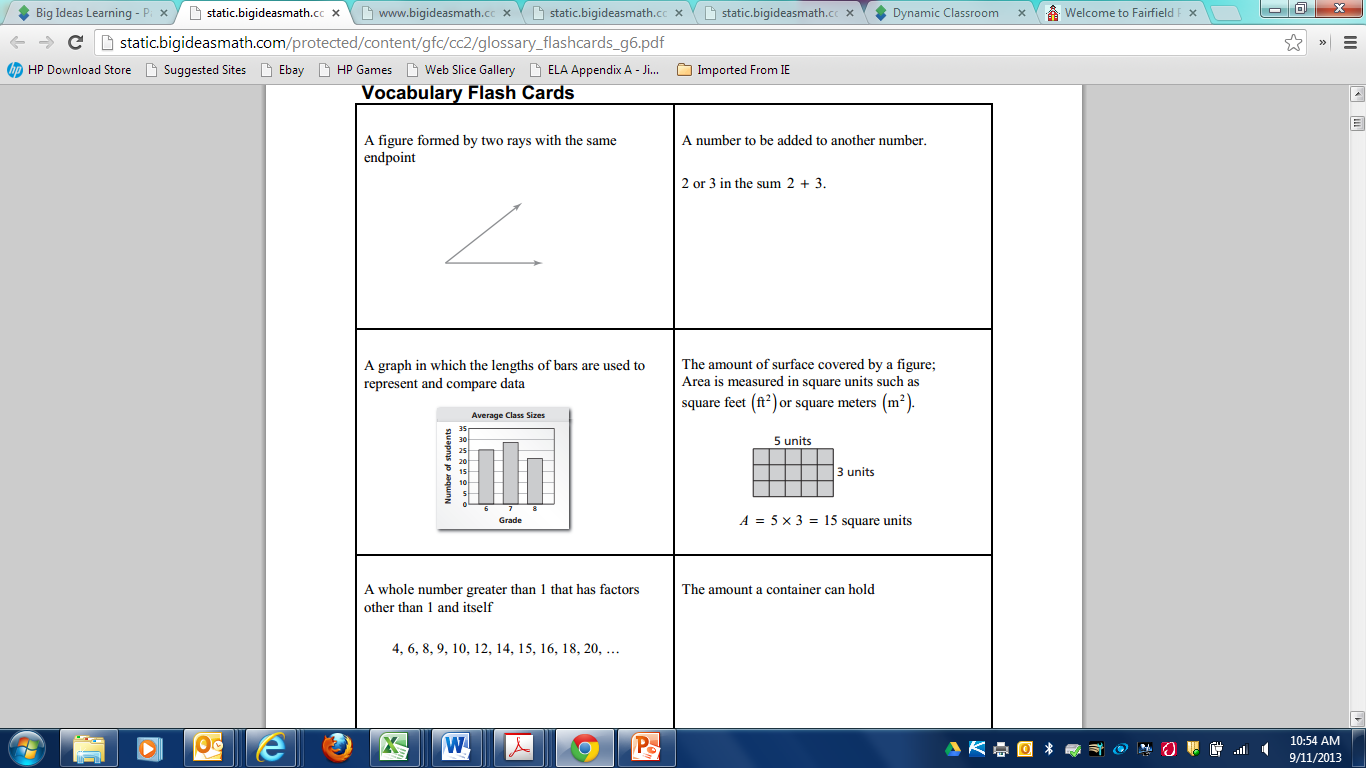 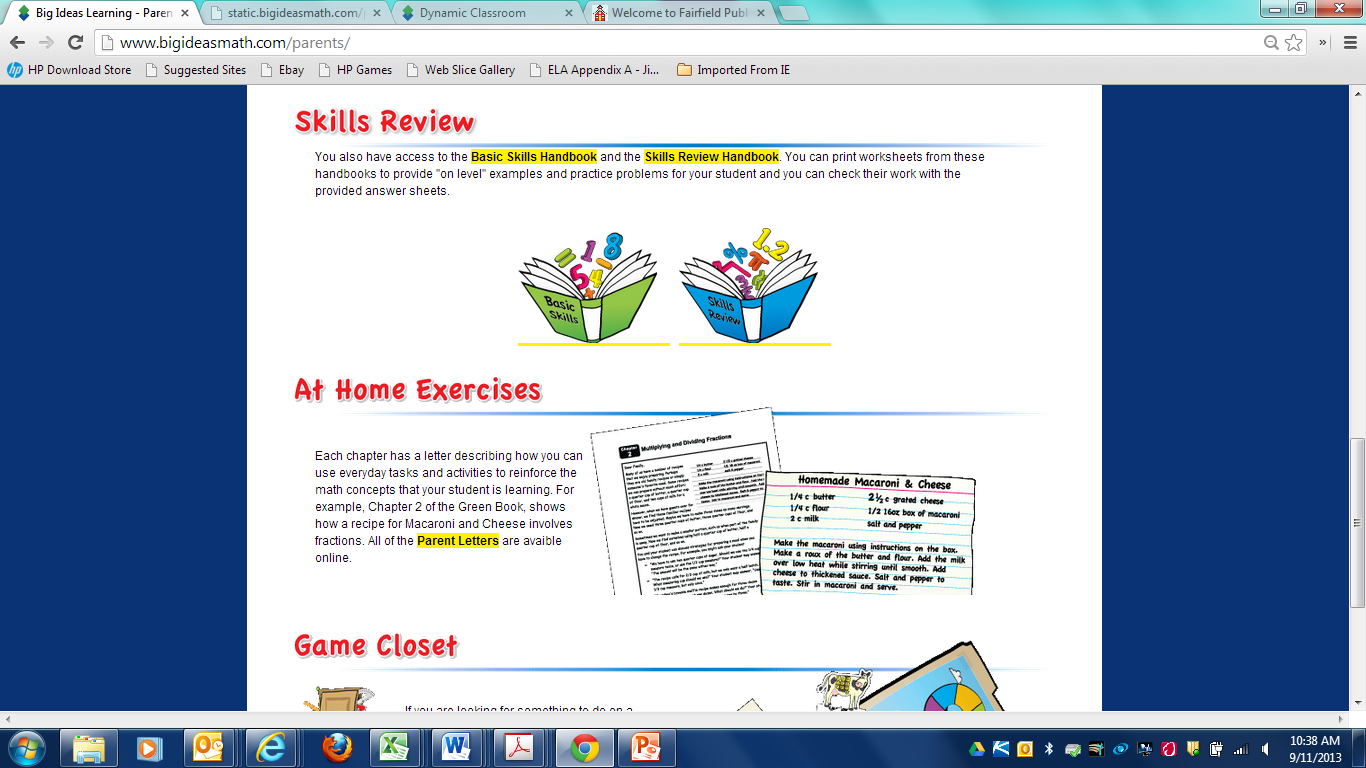 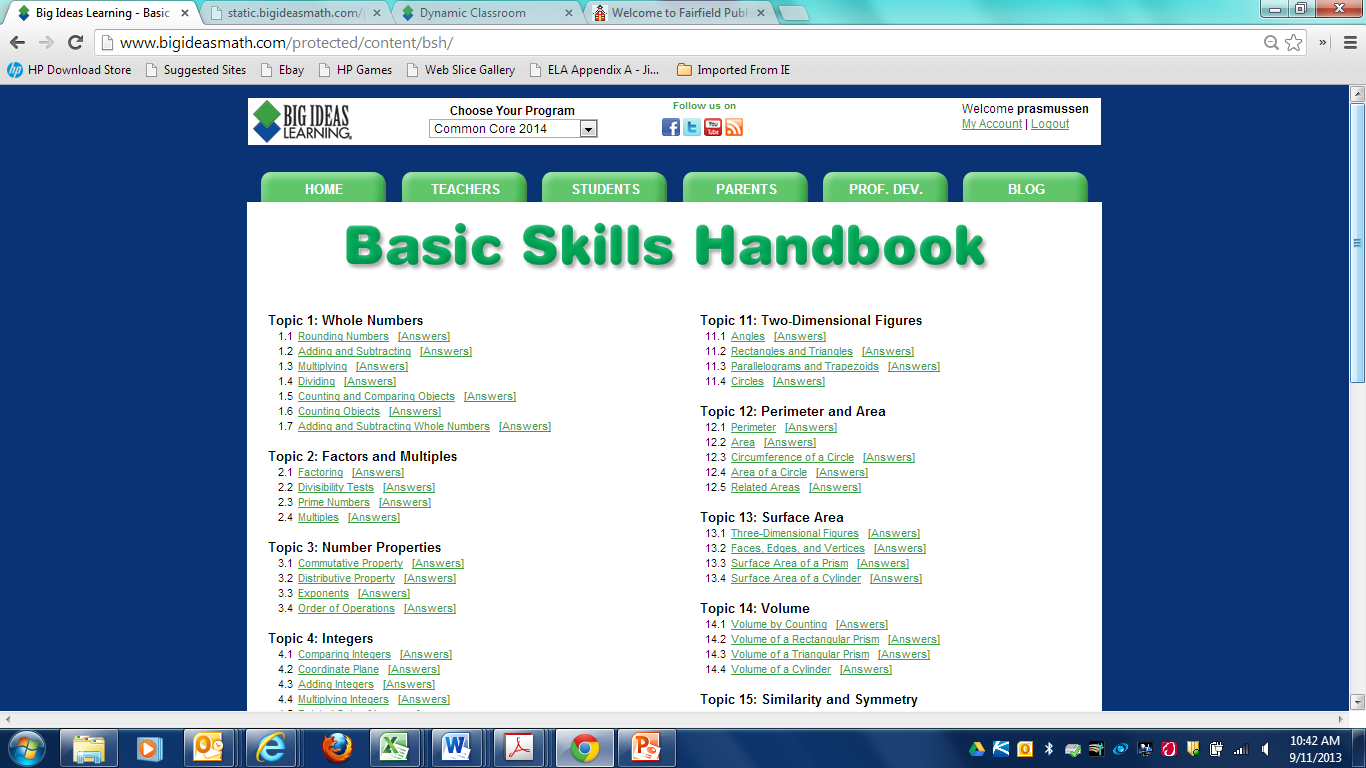 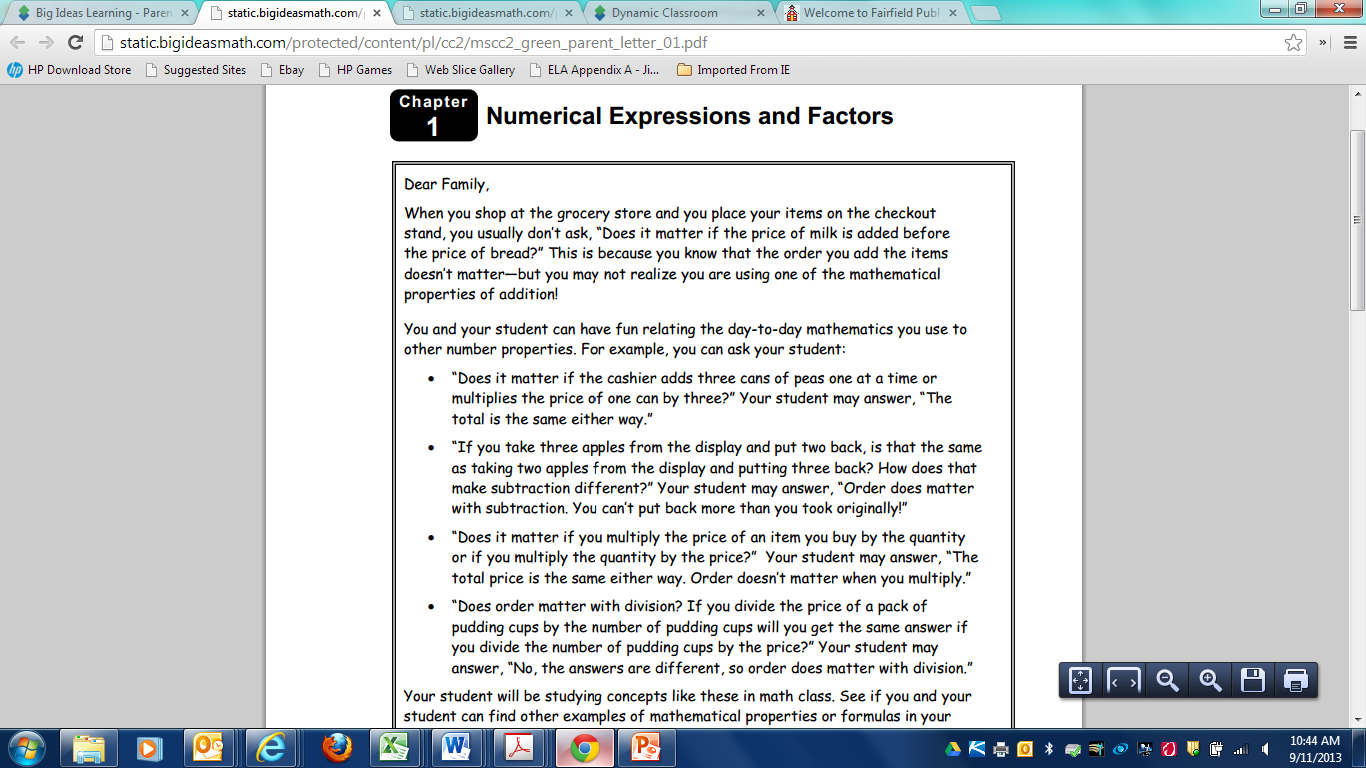 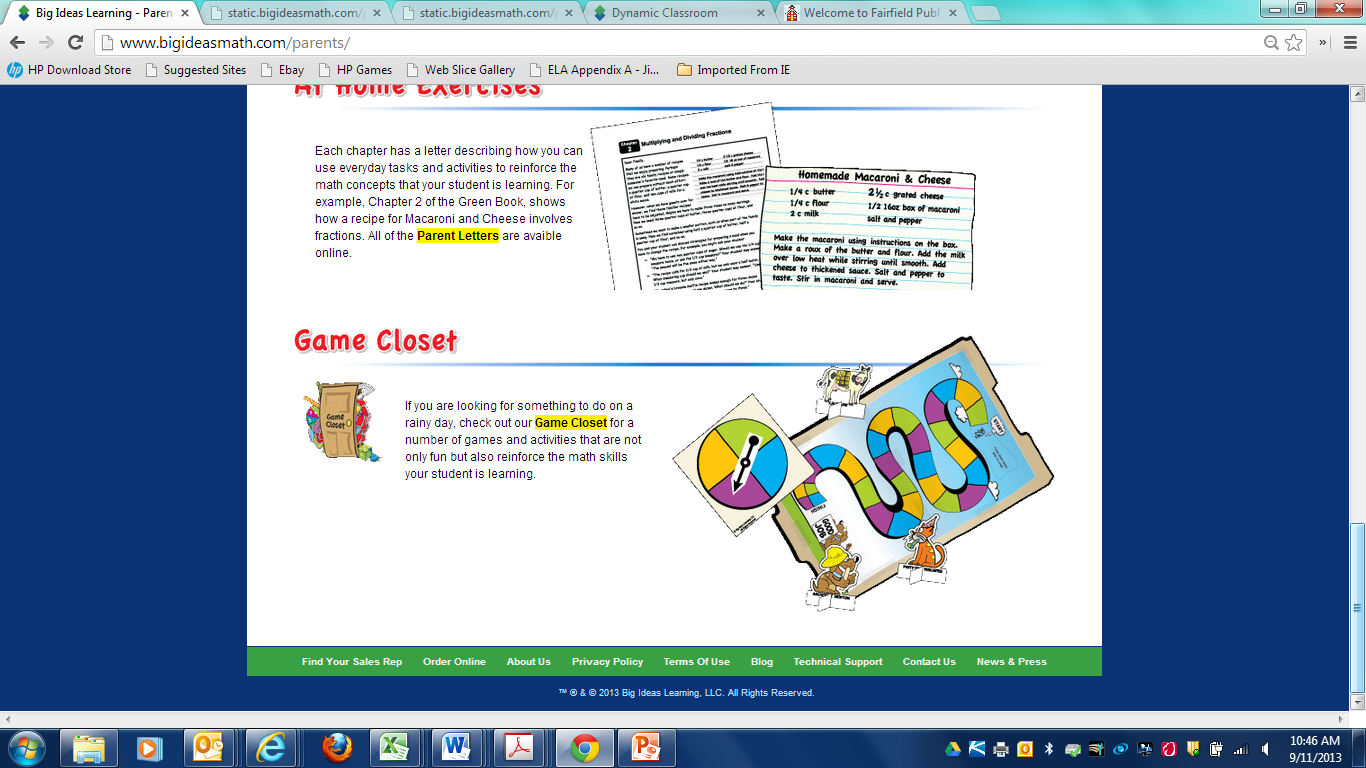 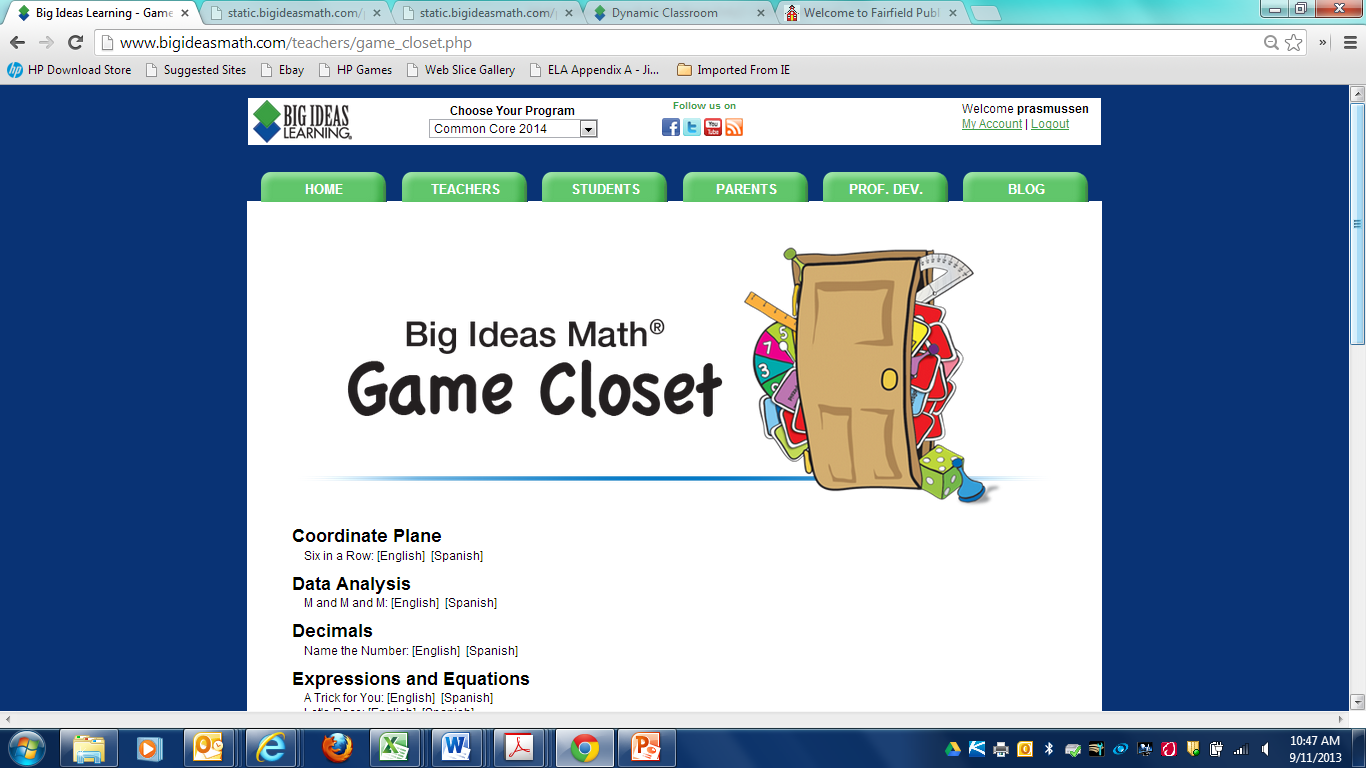 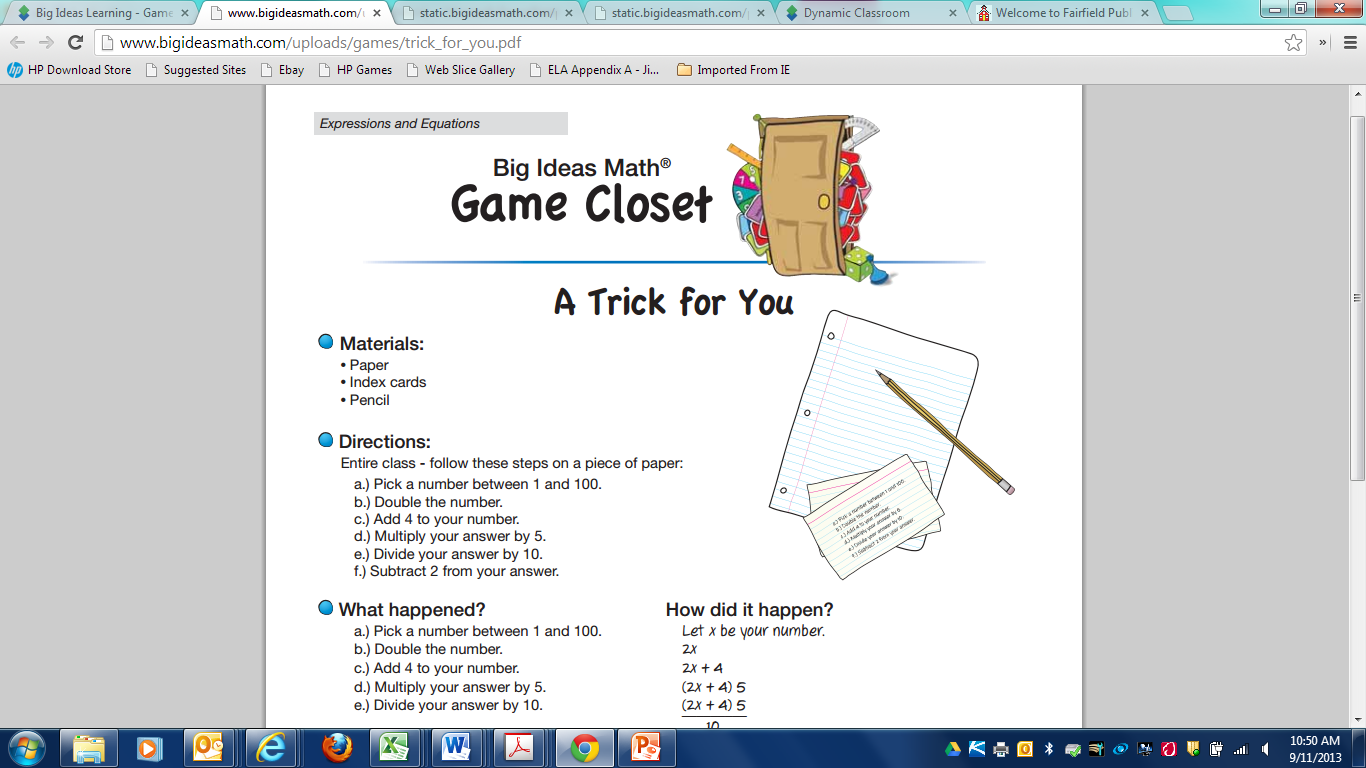 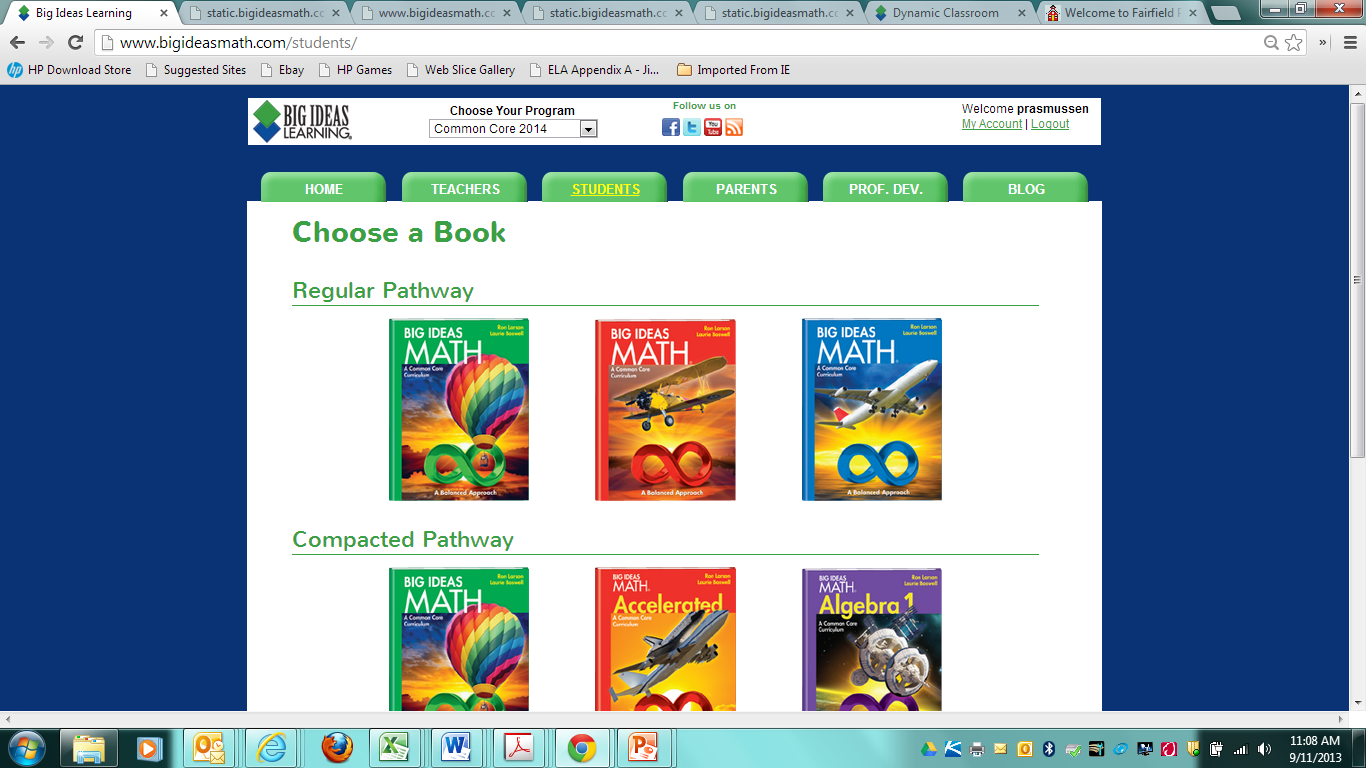 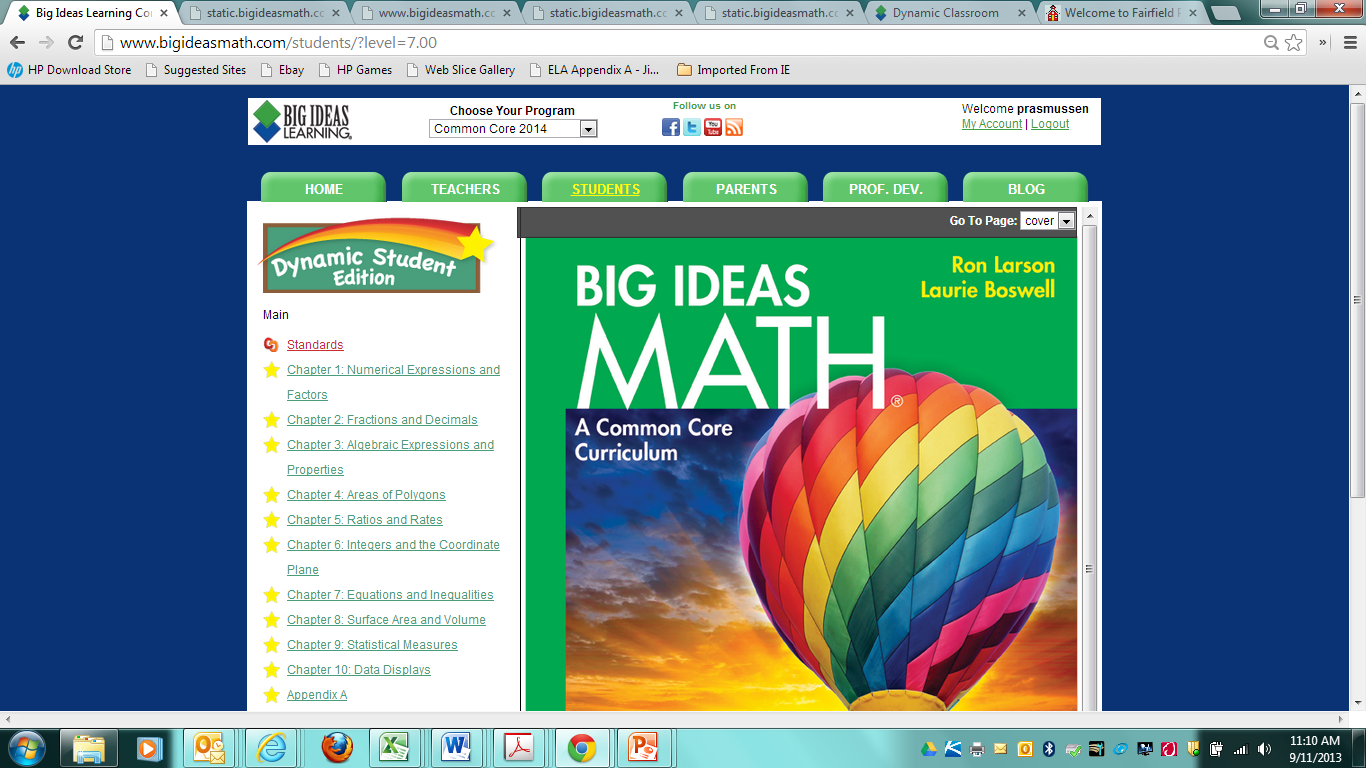 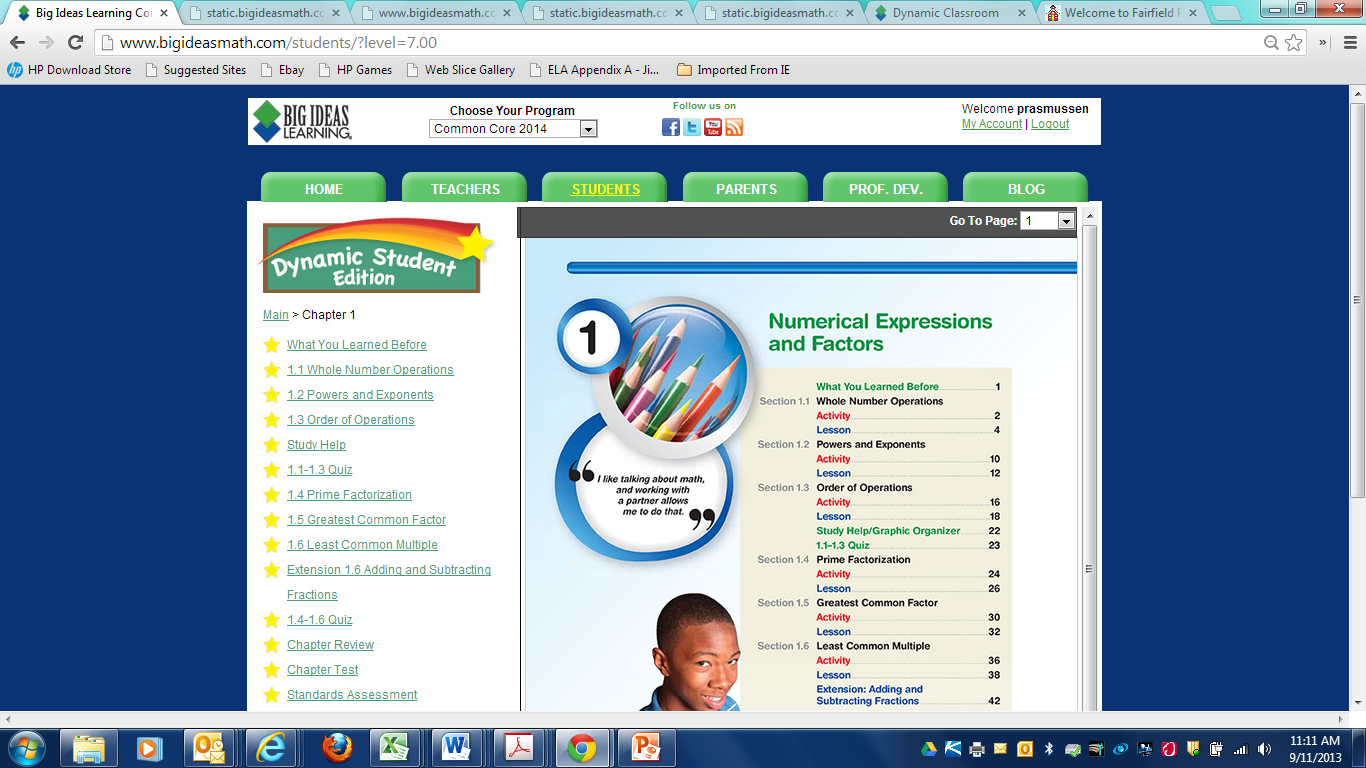 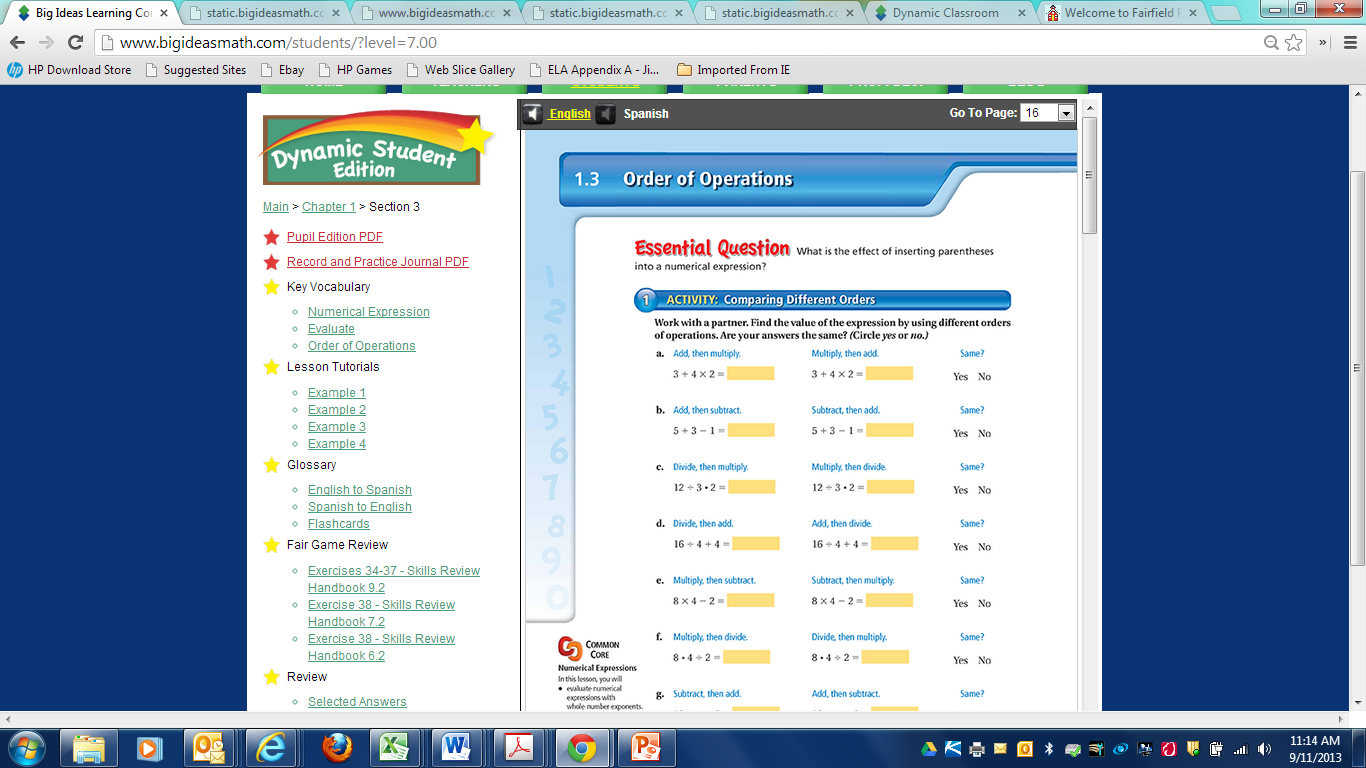 http://www.bigideasmath.com/protected/content/dcs_cc2/tutorials/mp4/va/grade%206/chapter%201/section%202/va_ltut_6_01_02_1/va_ltut_6_01_02_1.html